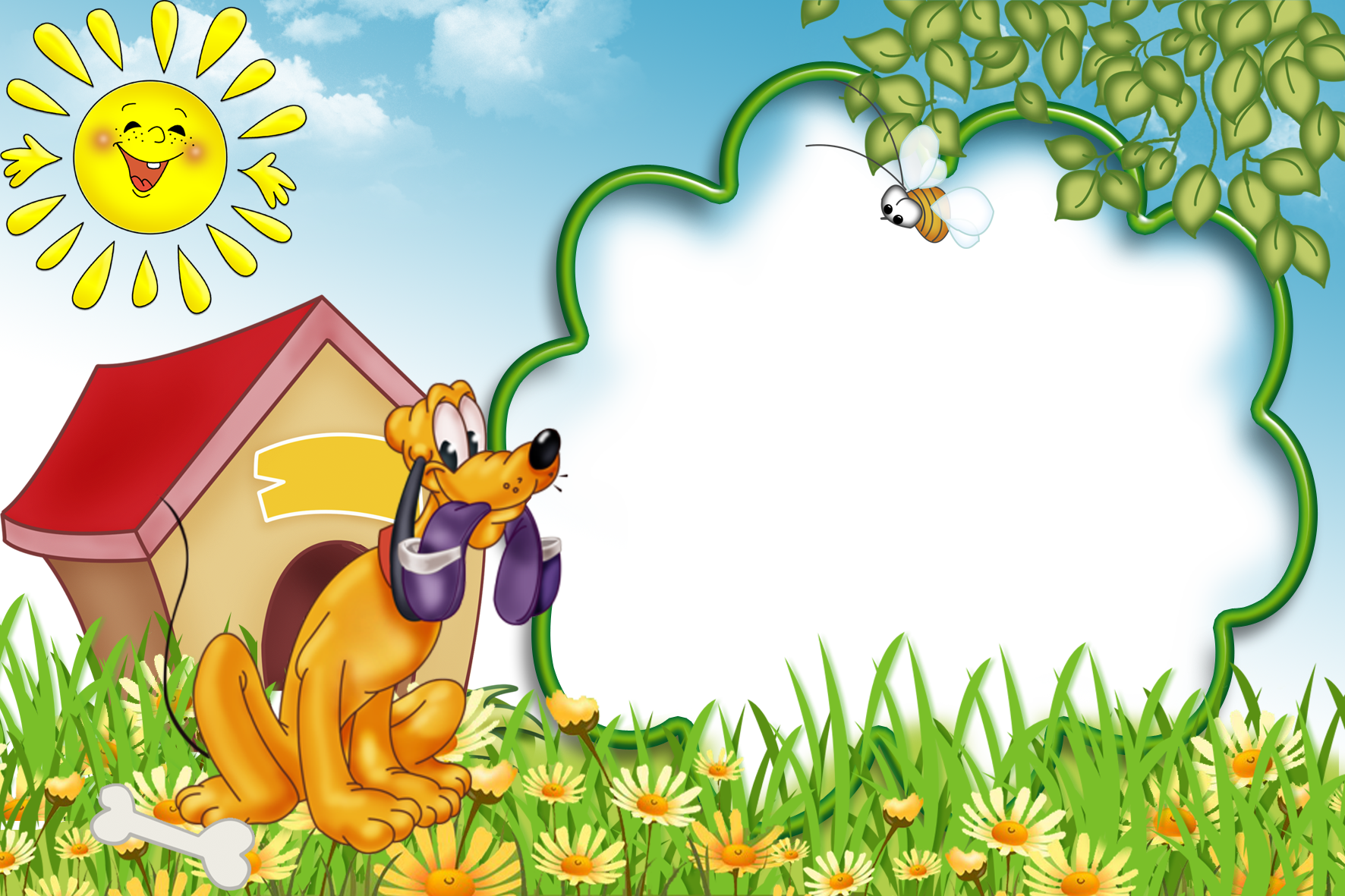 «ДОМАШНИЕ                             ЖИВОТНЫЕ»
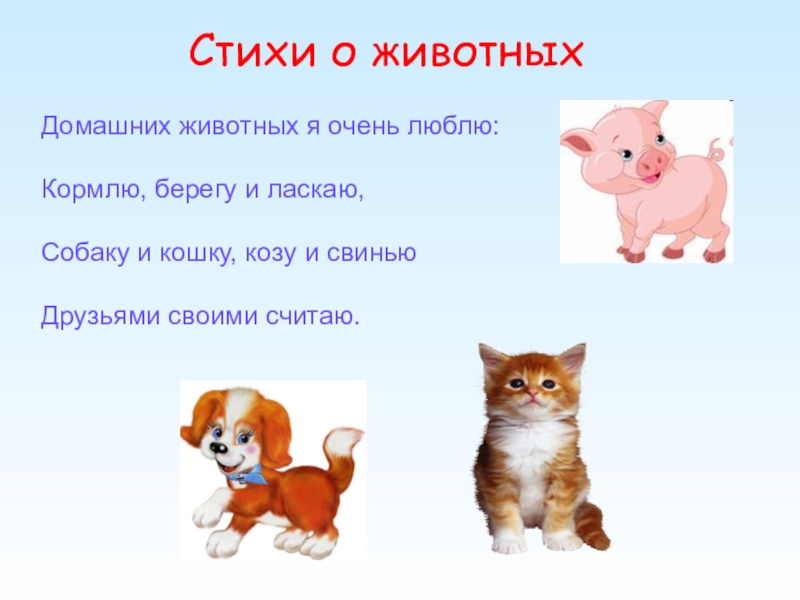 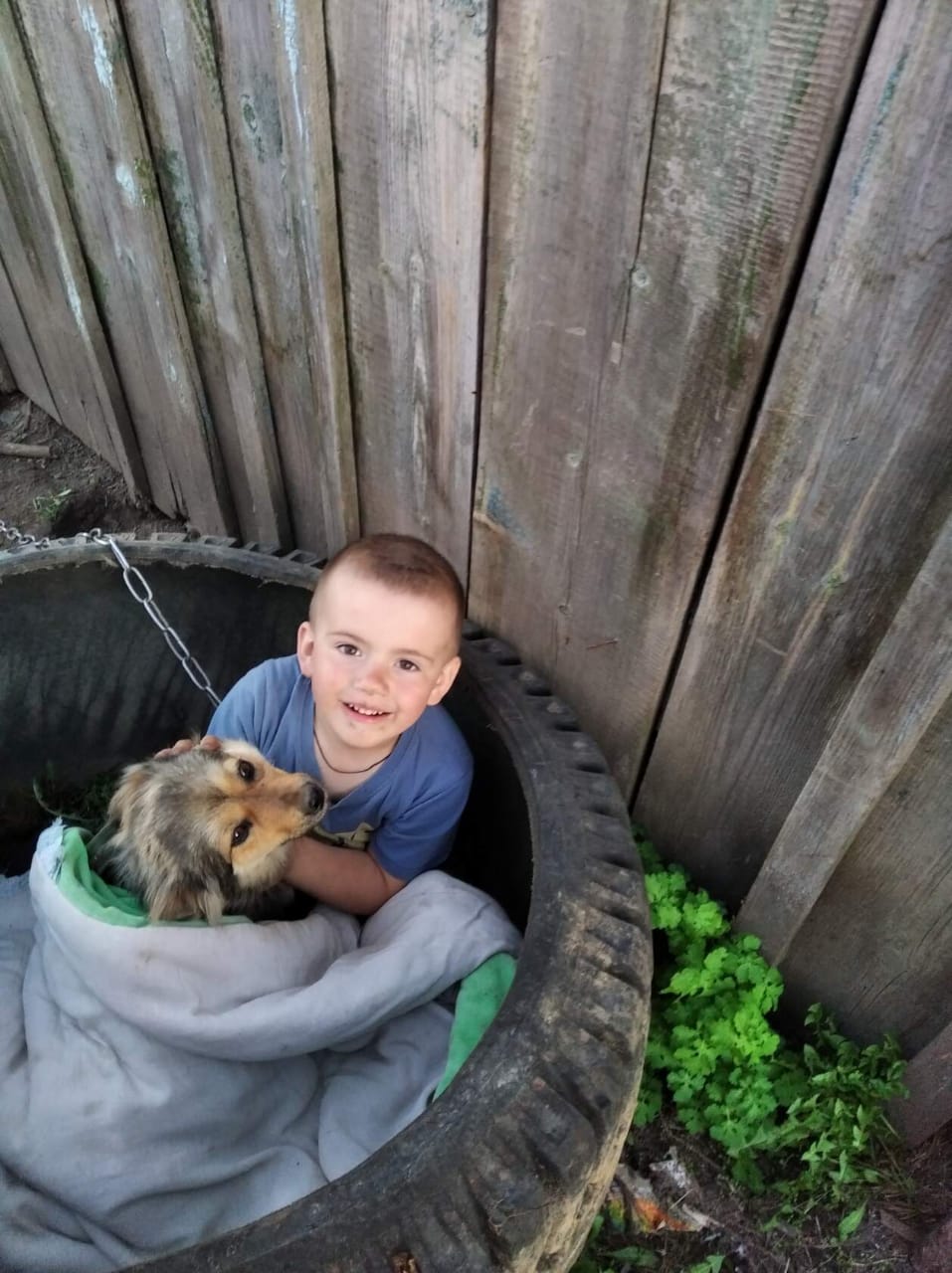 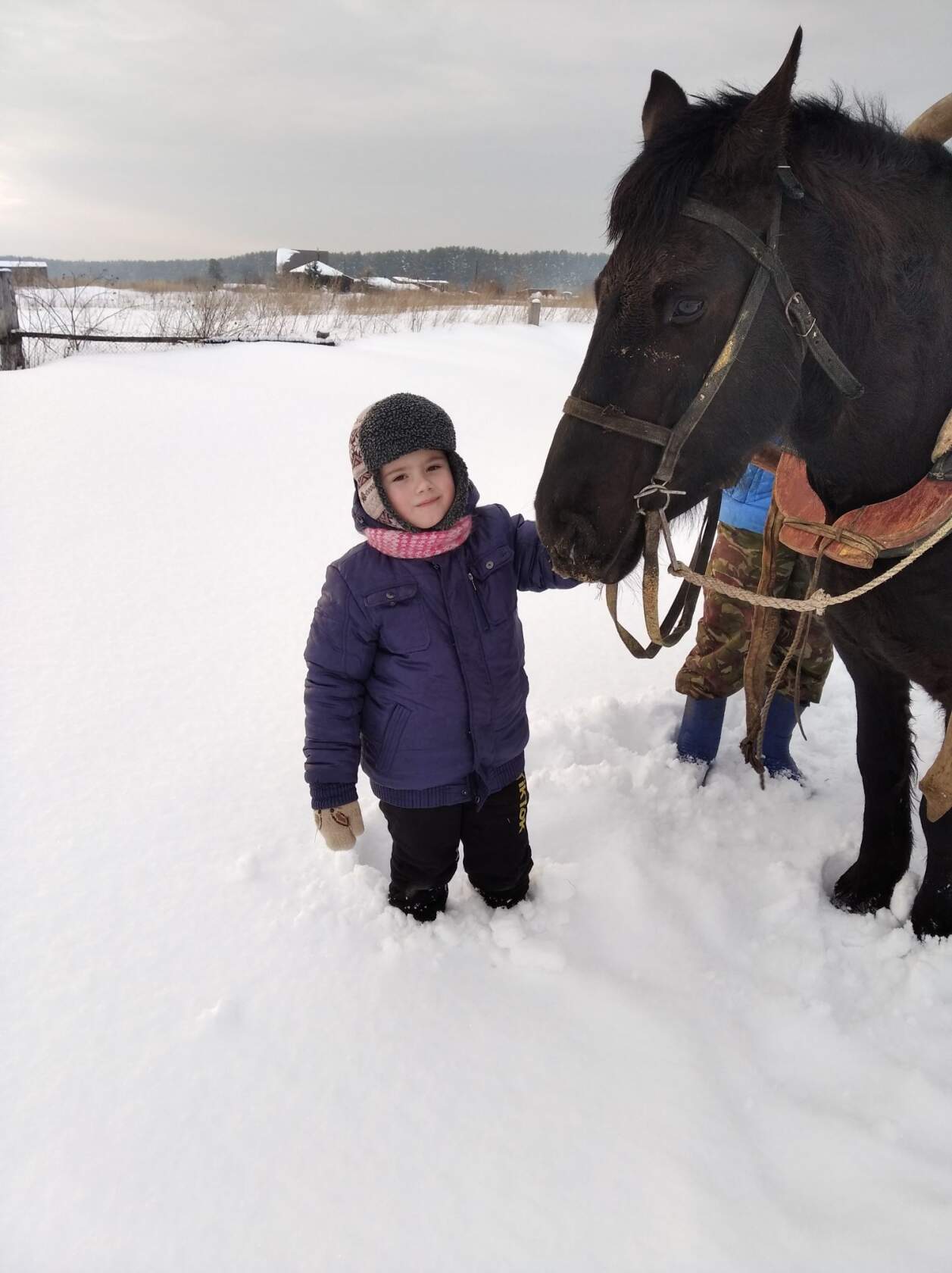 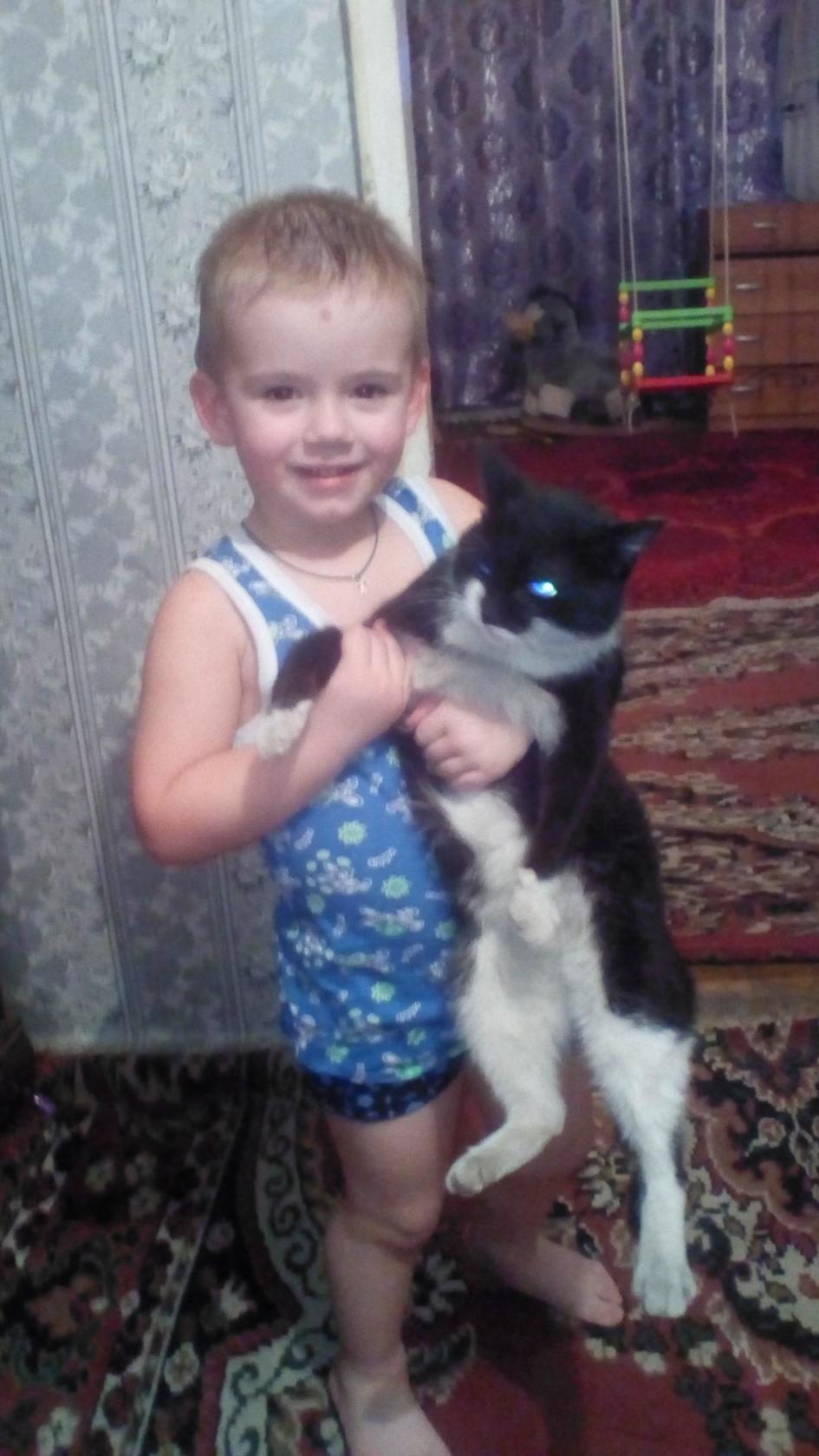 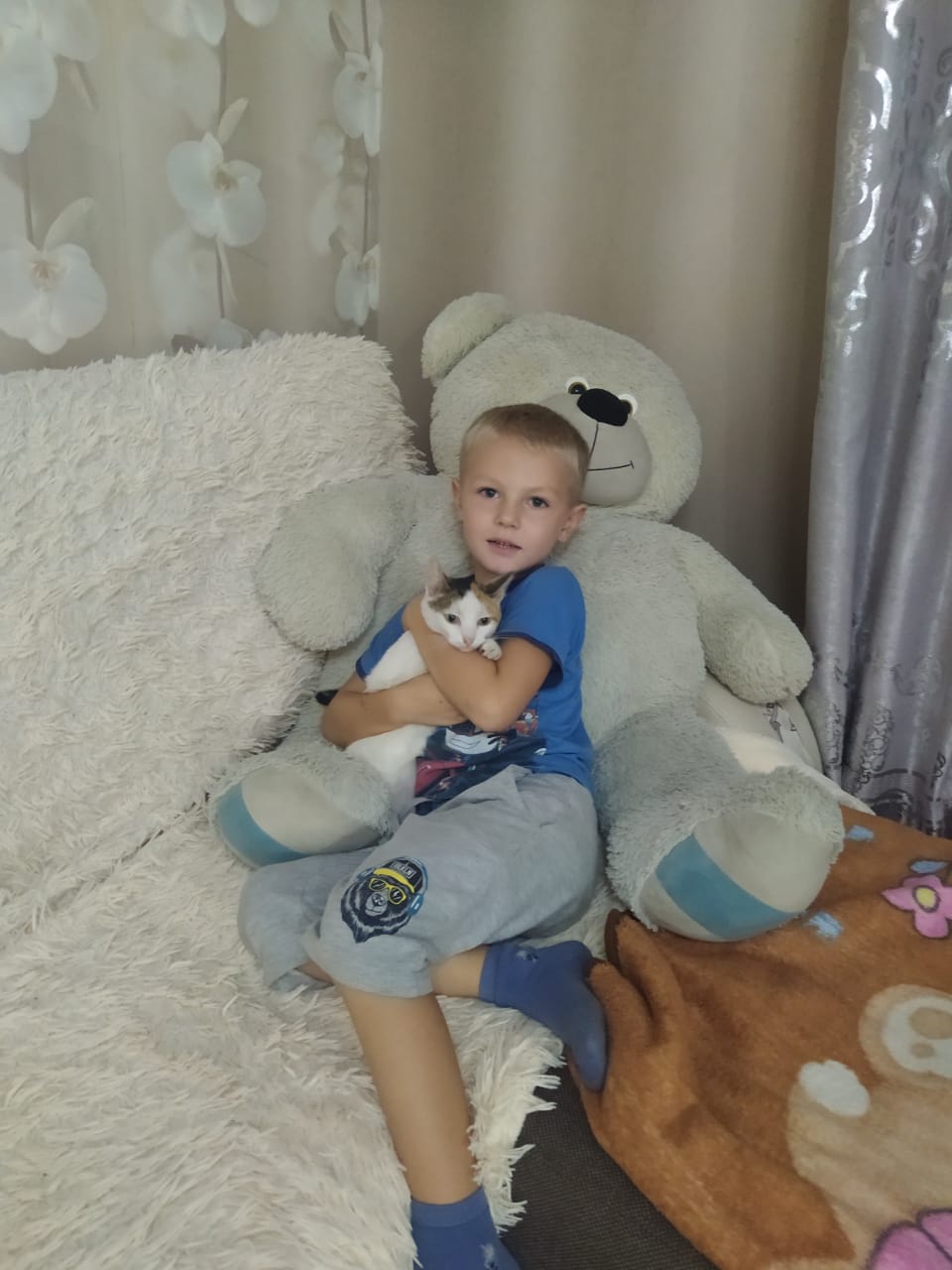 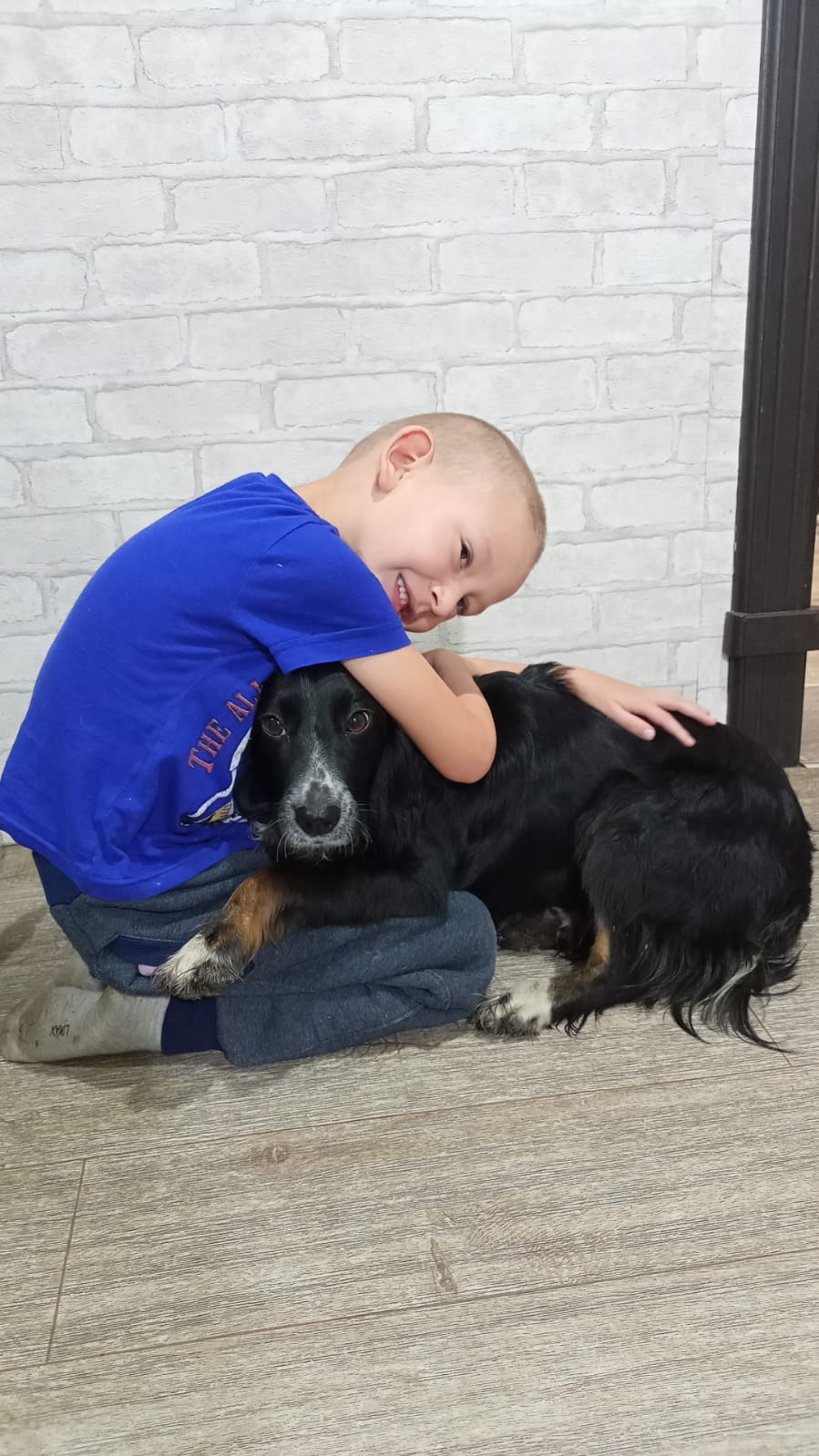 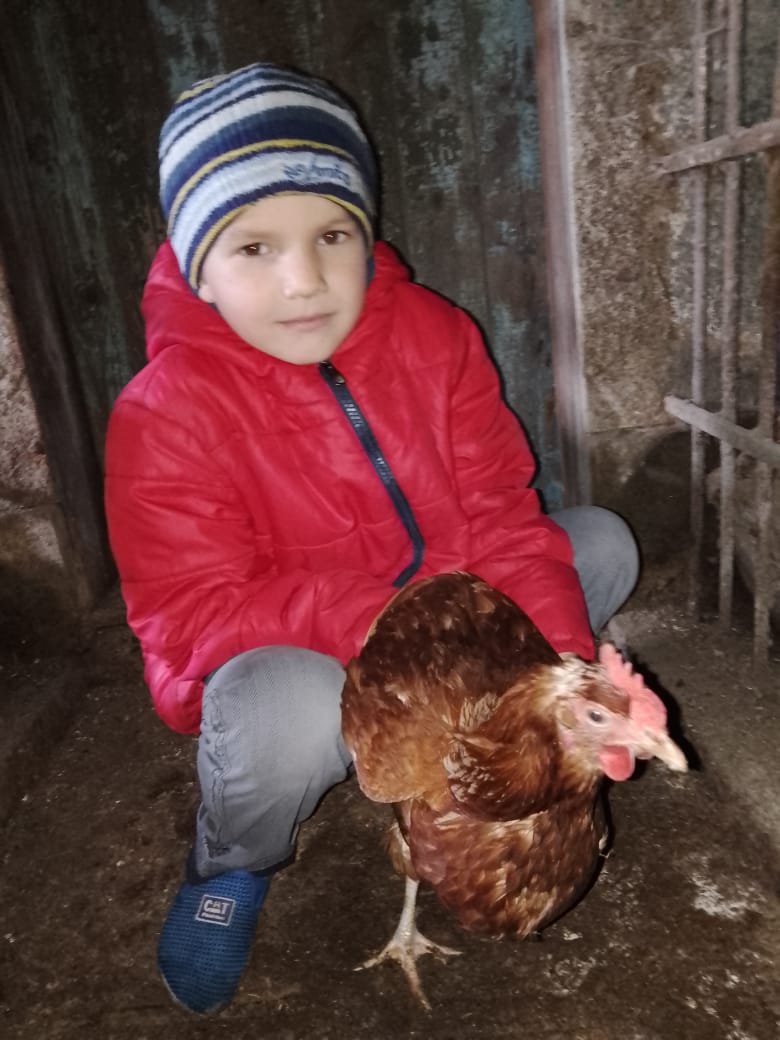 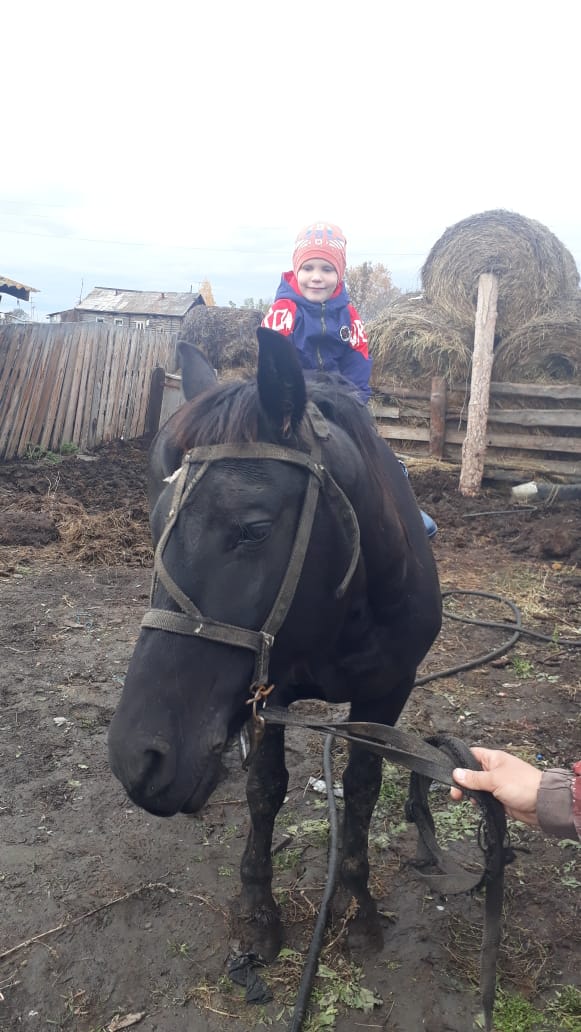 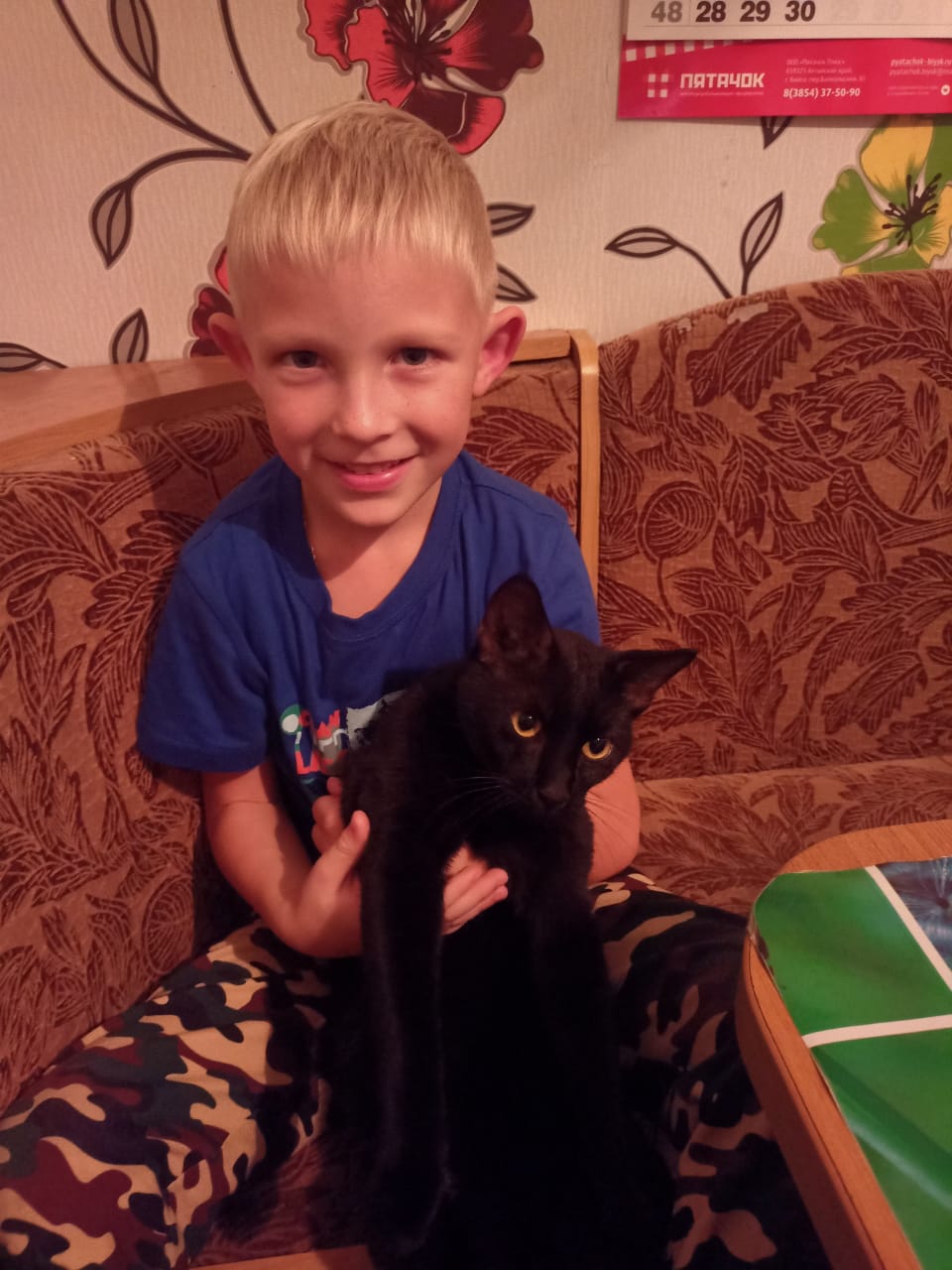 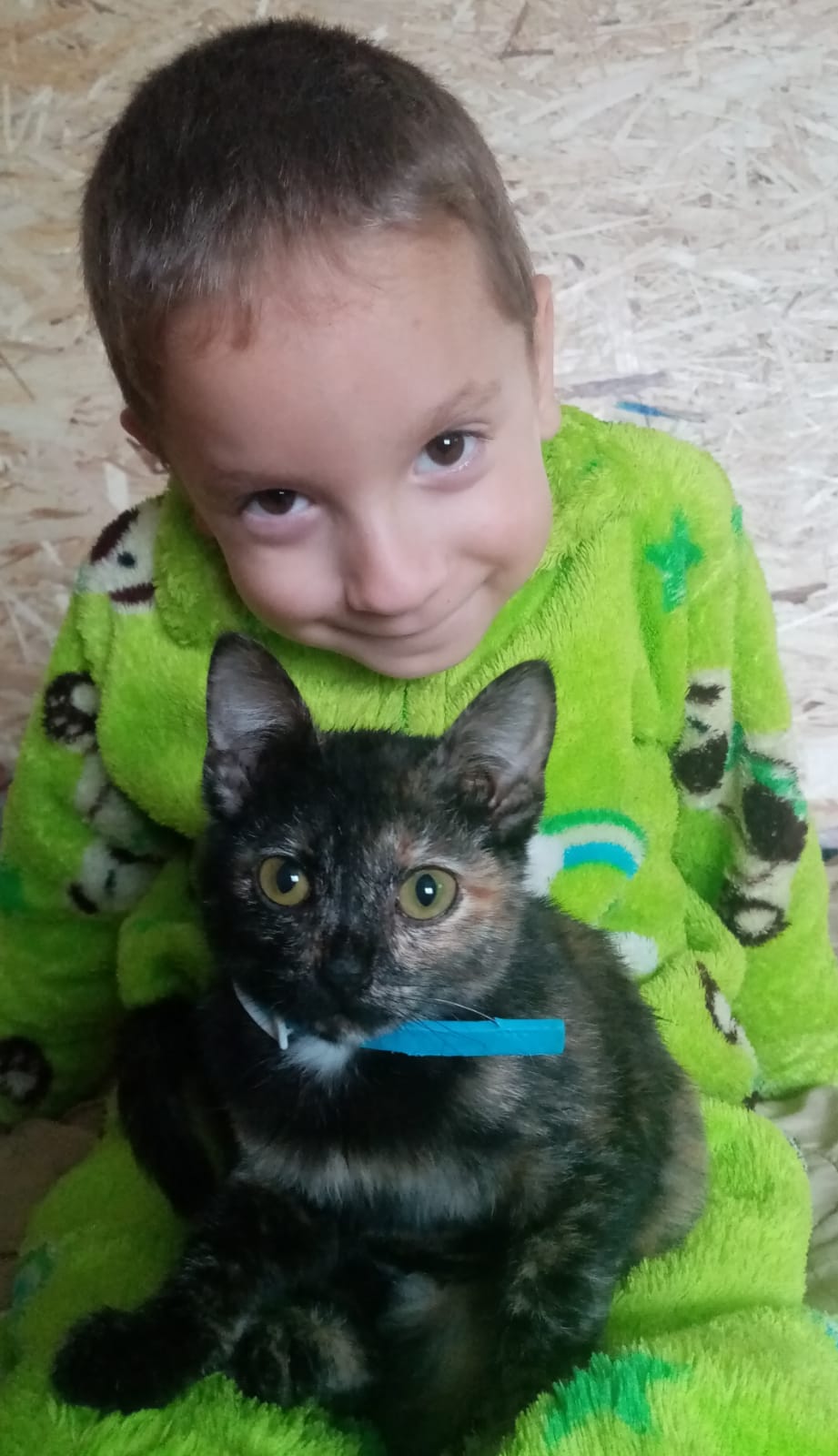 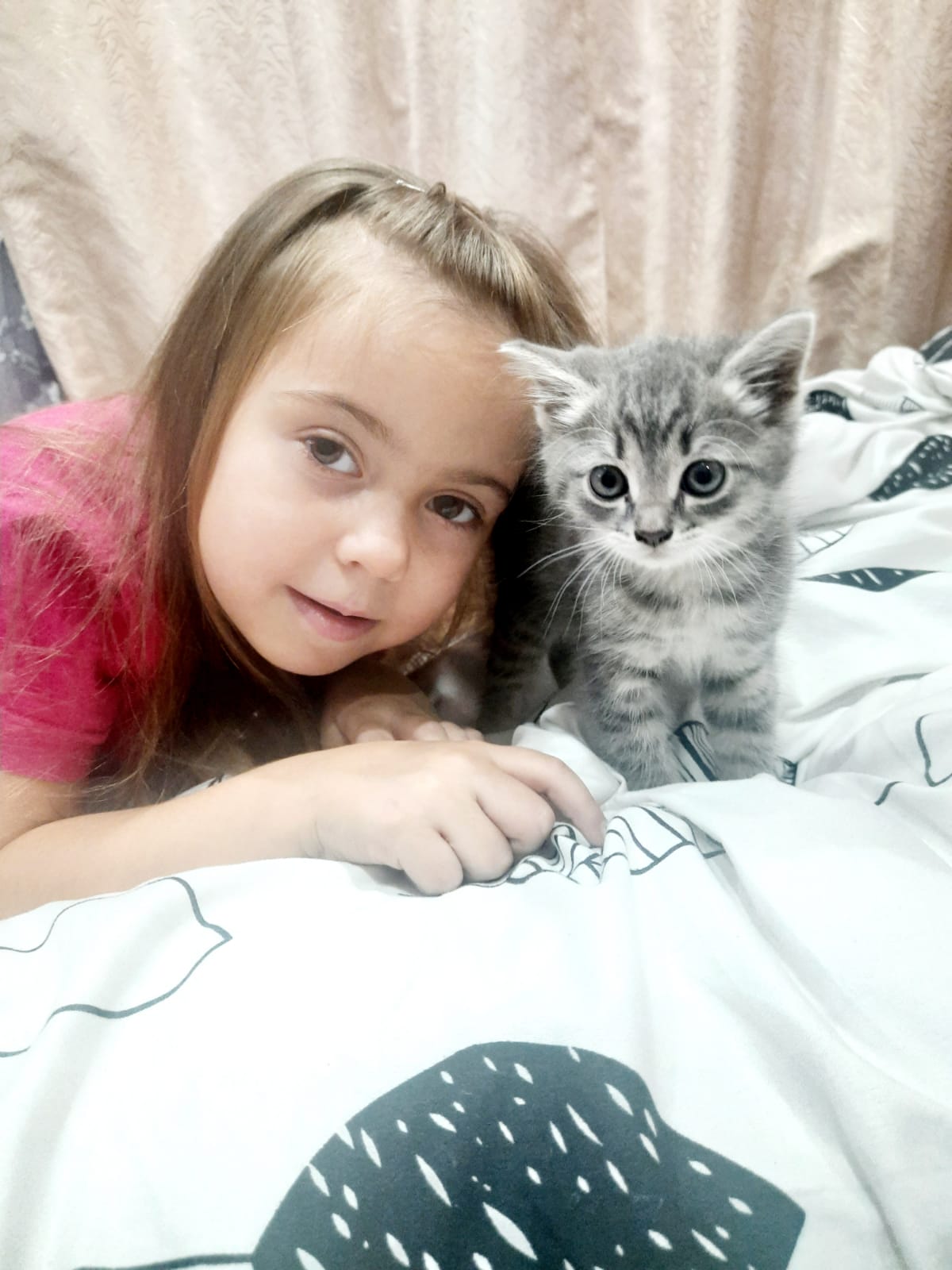 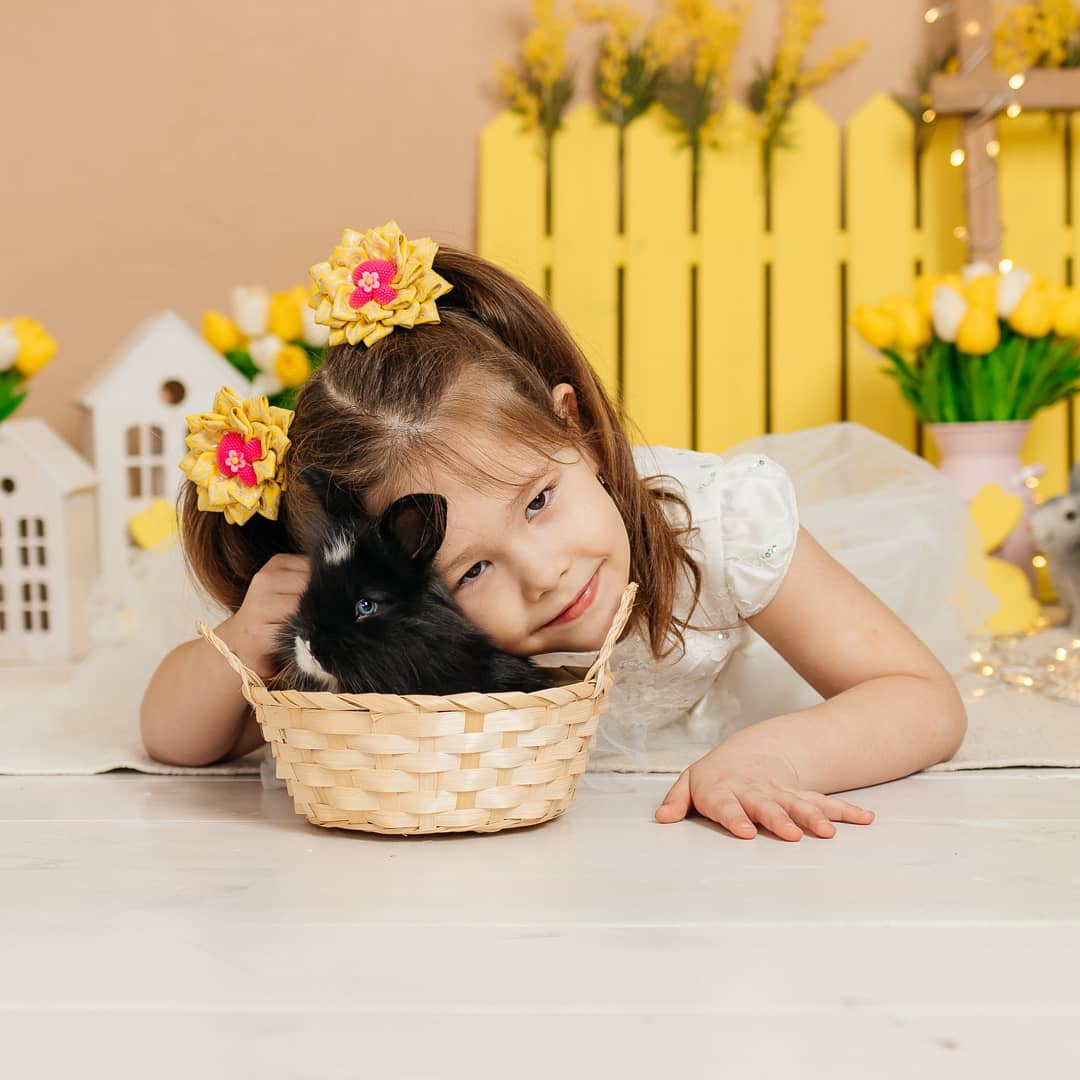 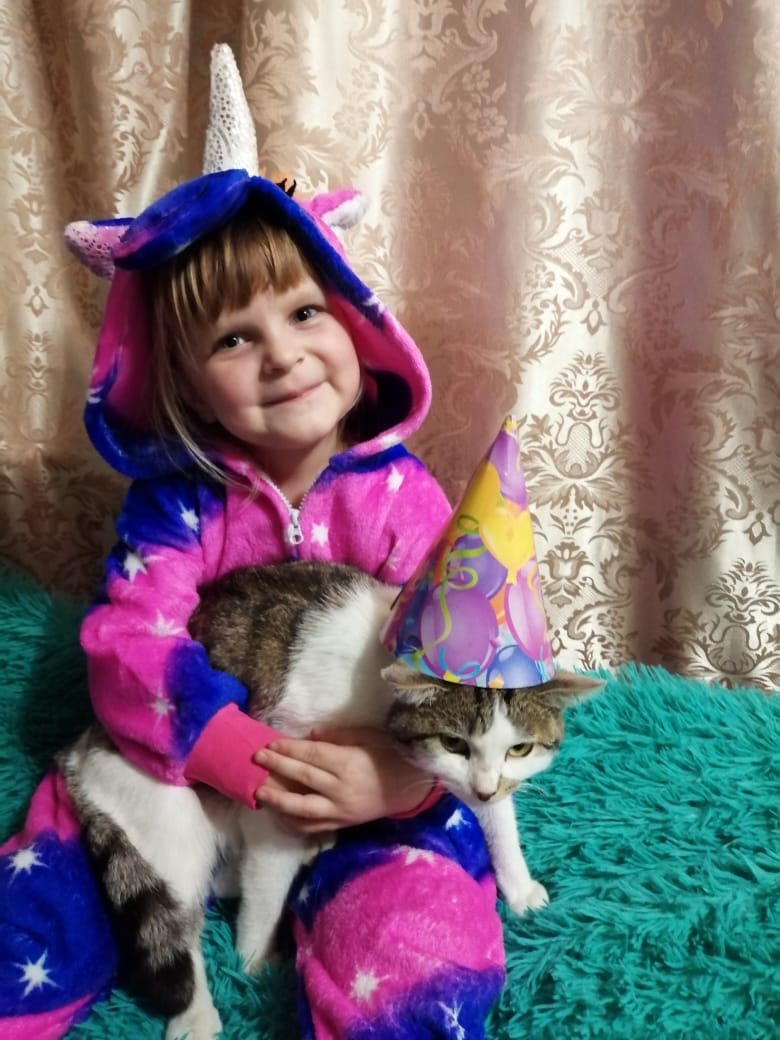 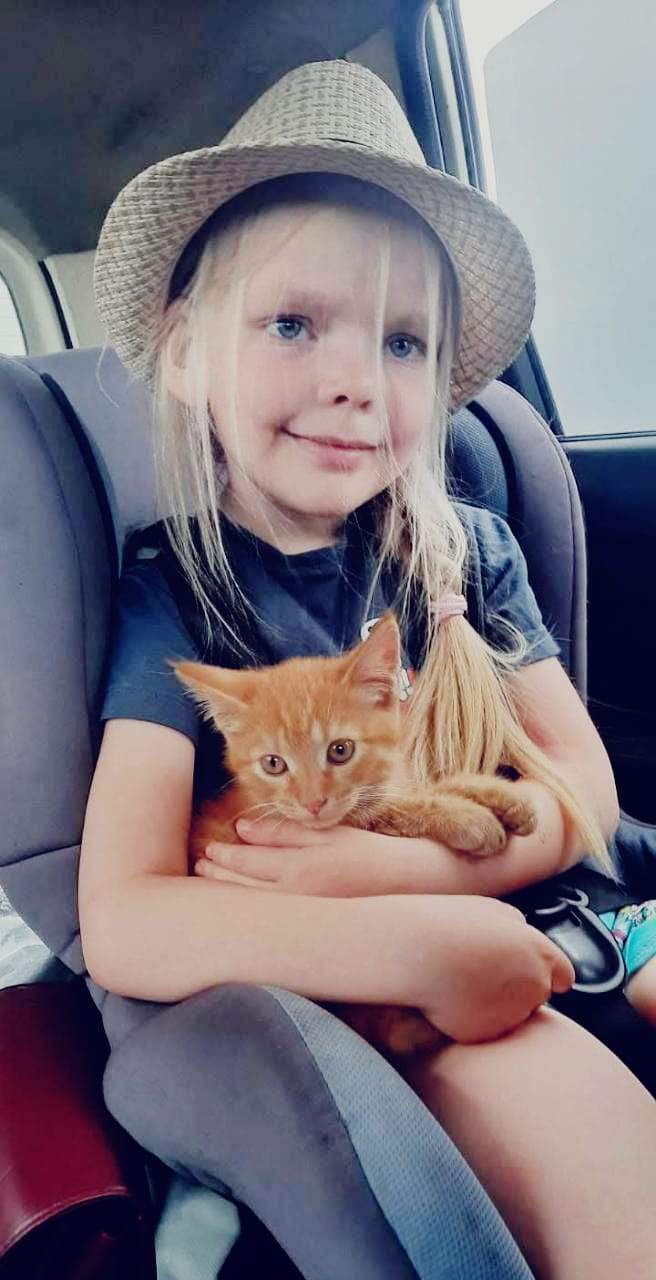 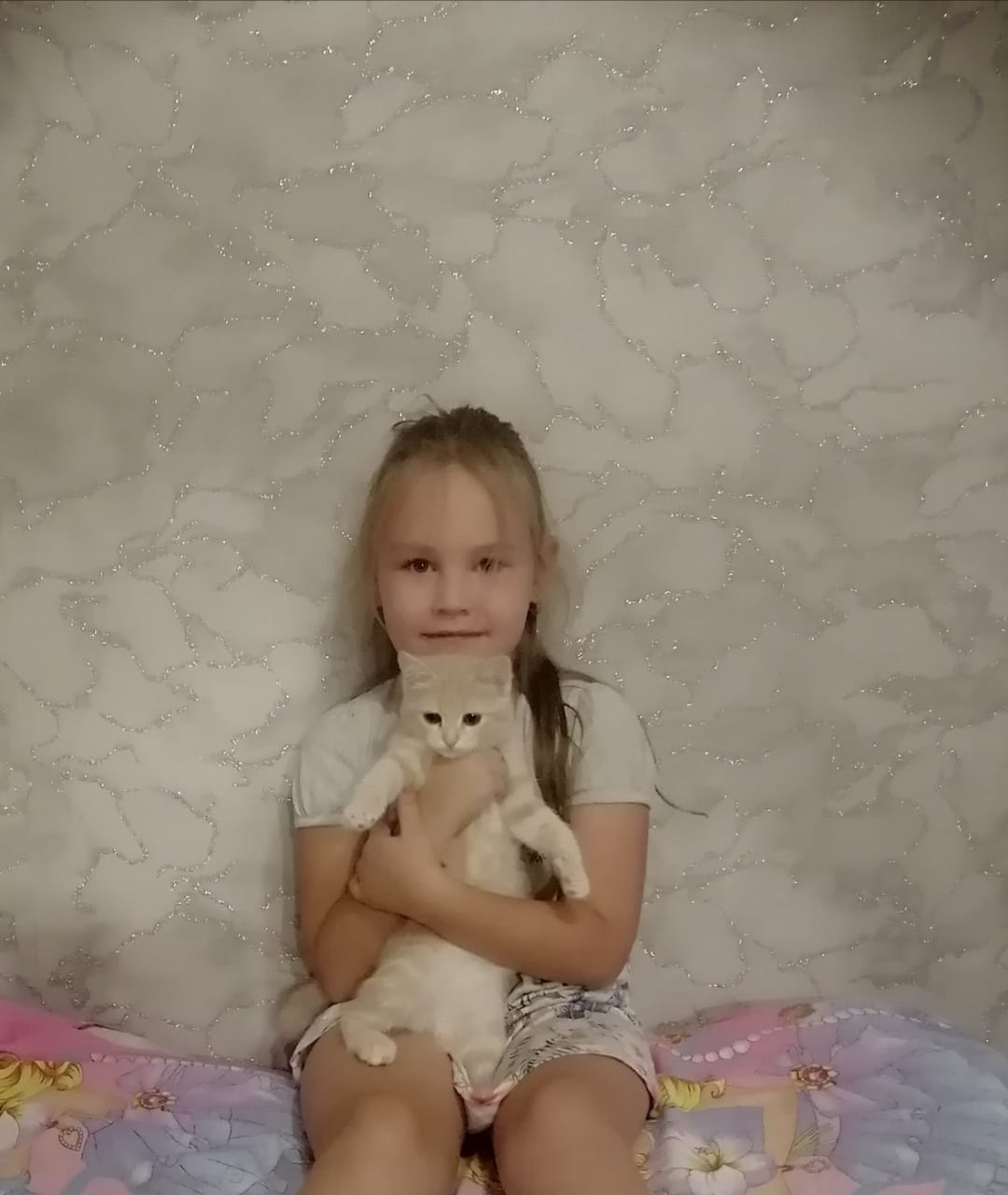 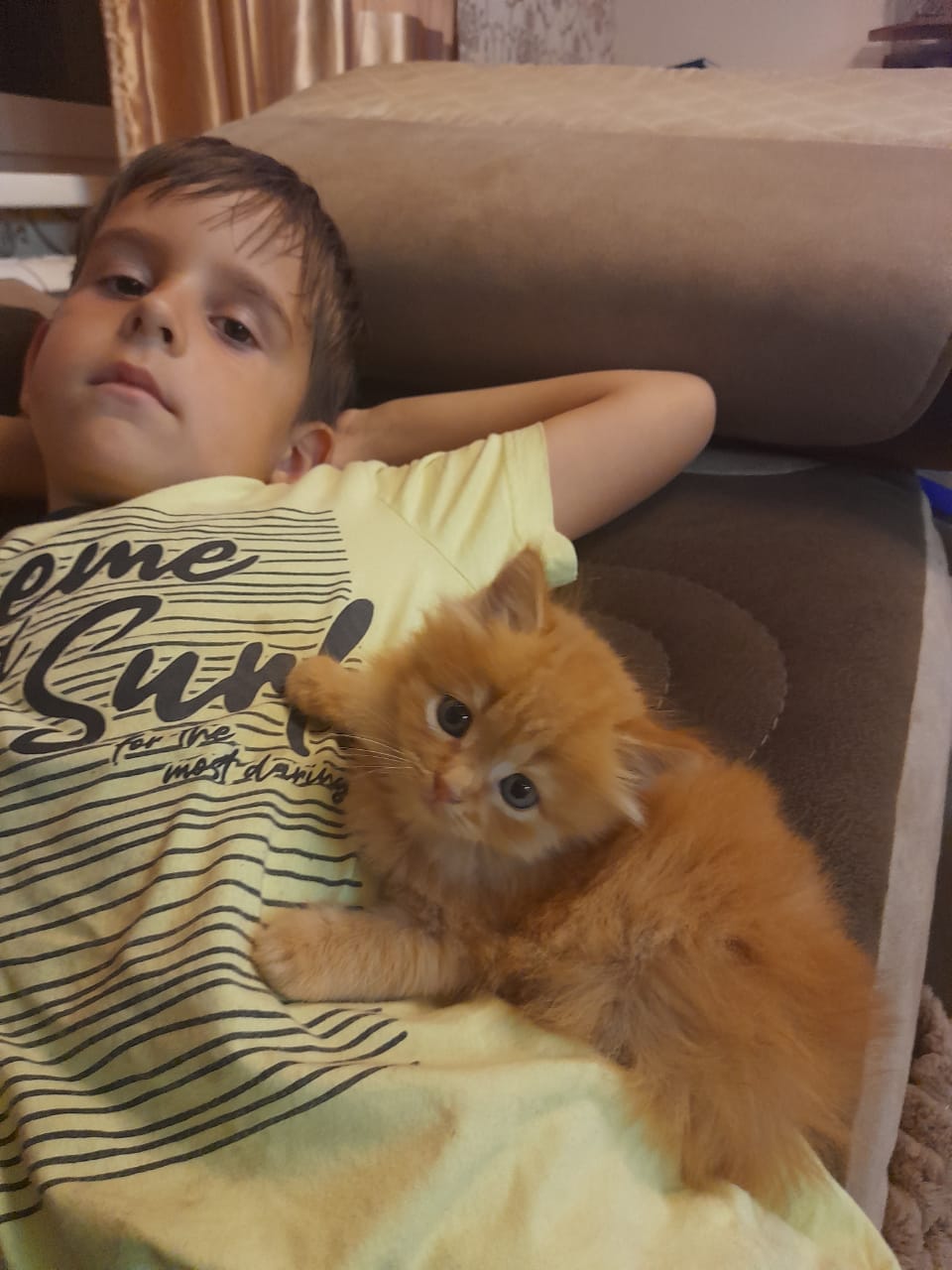 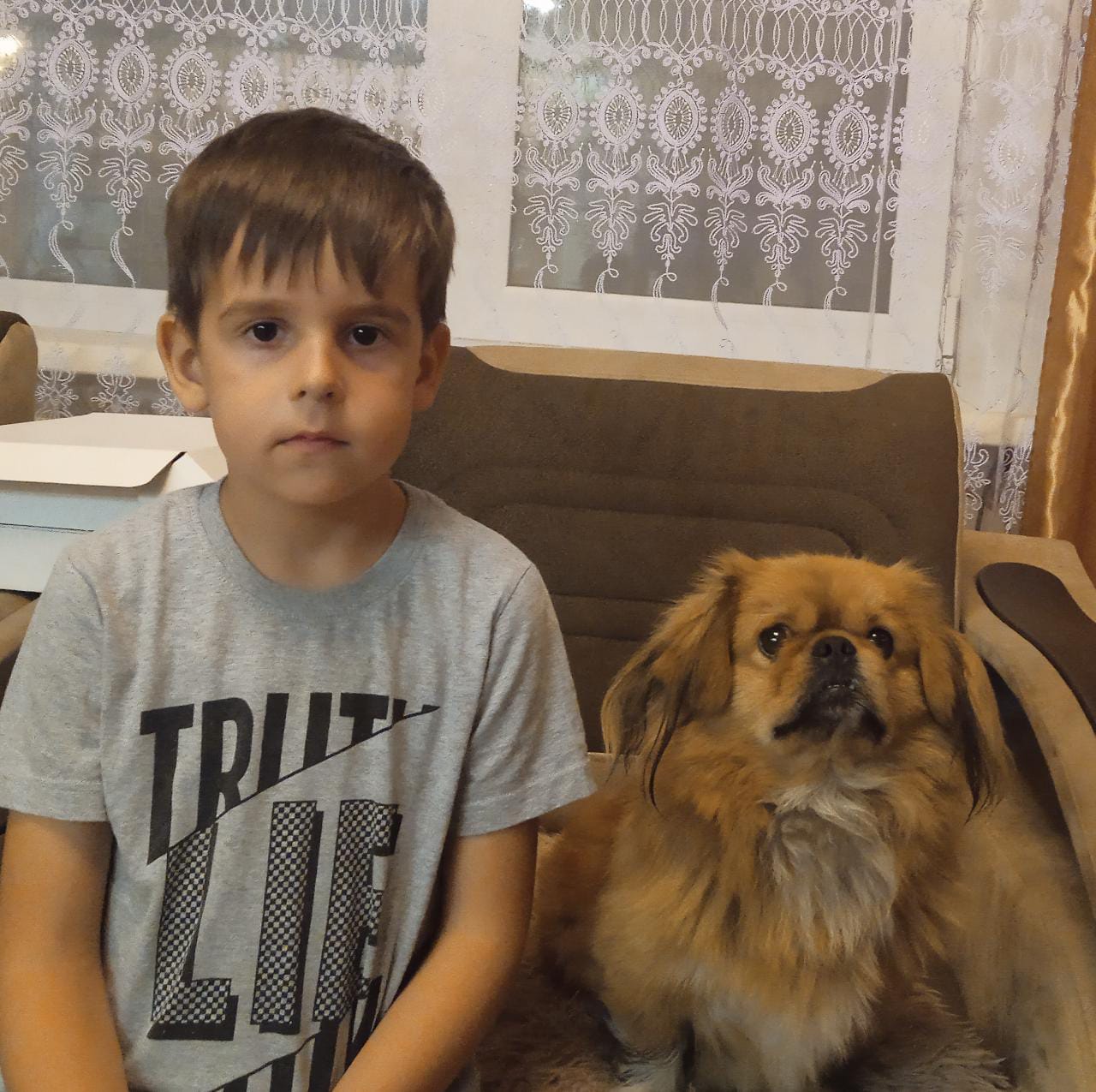 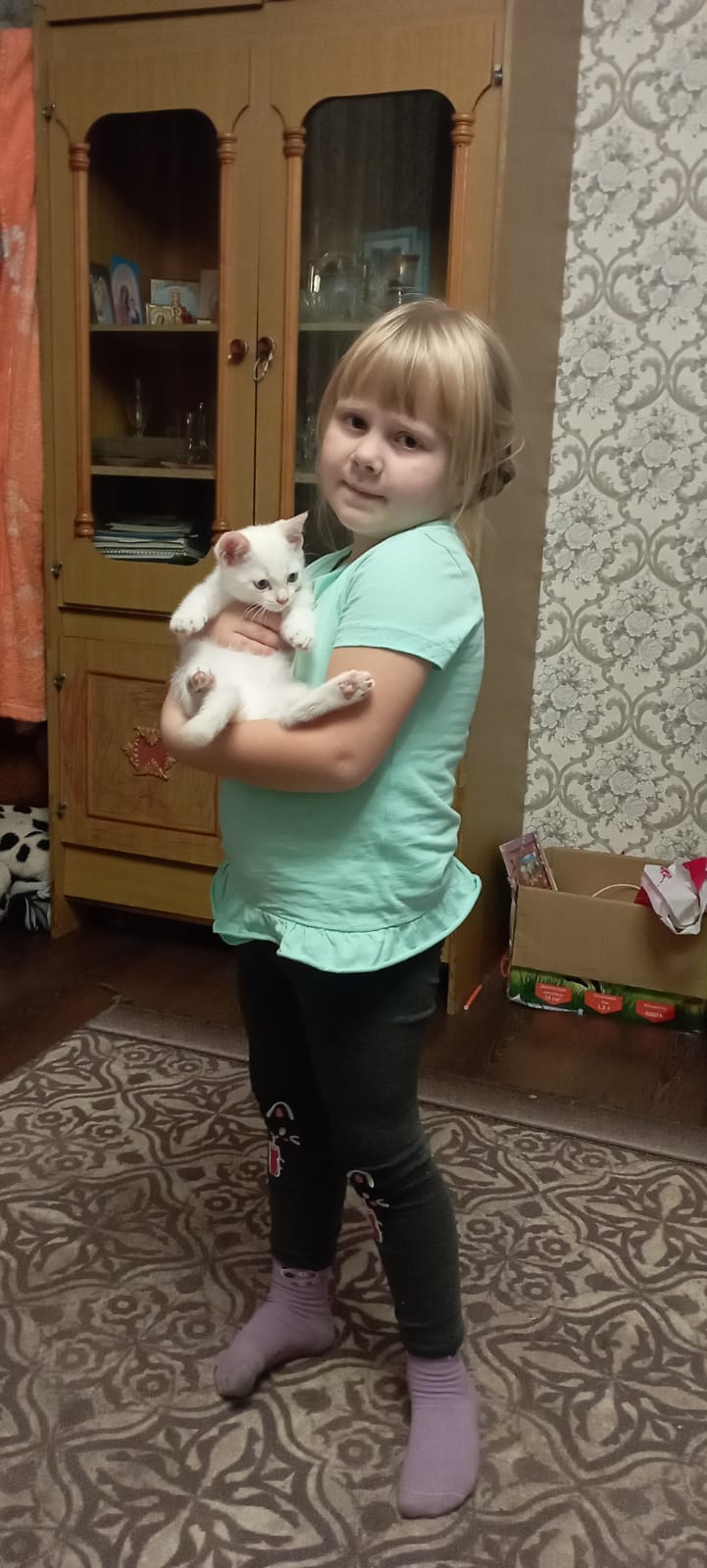 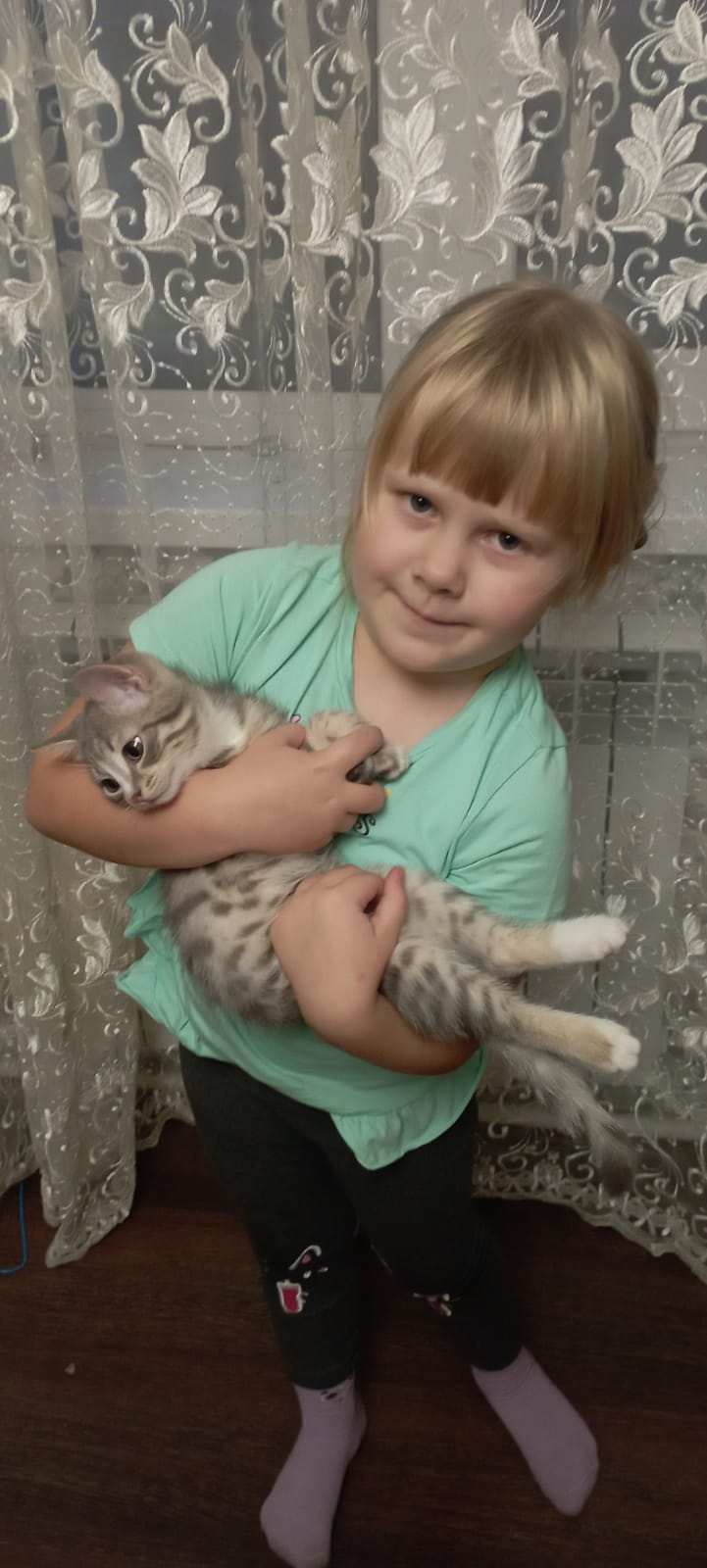 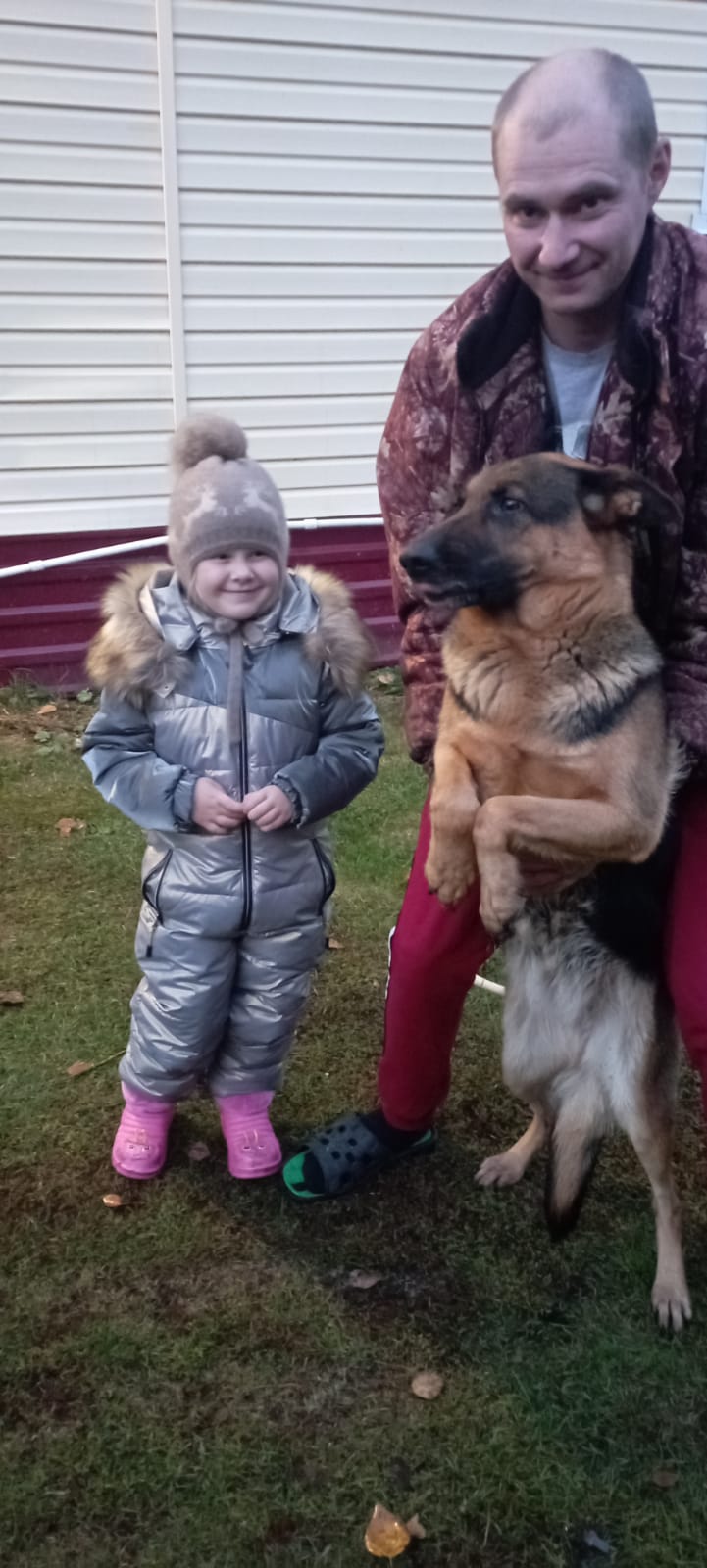 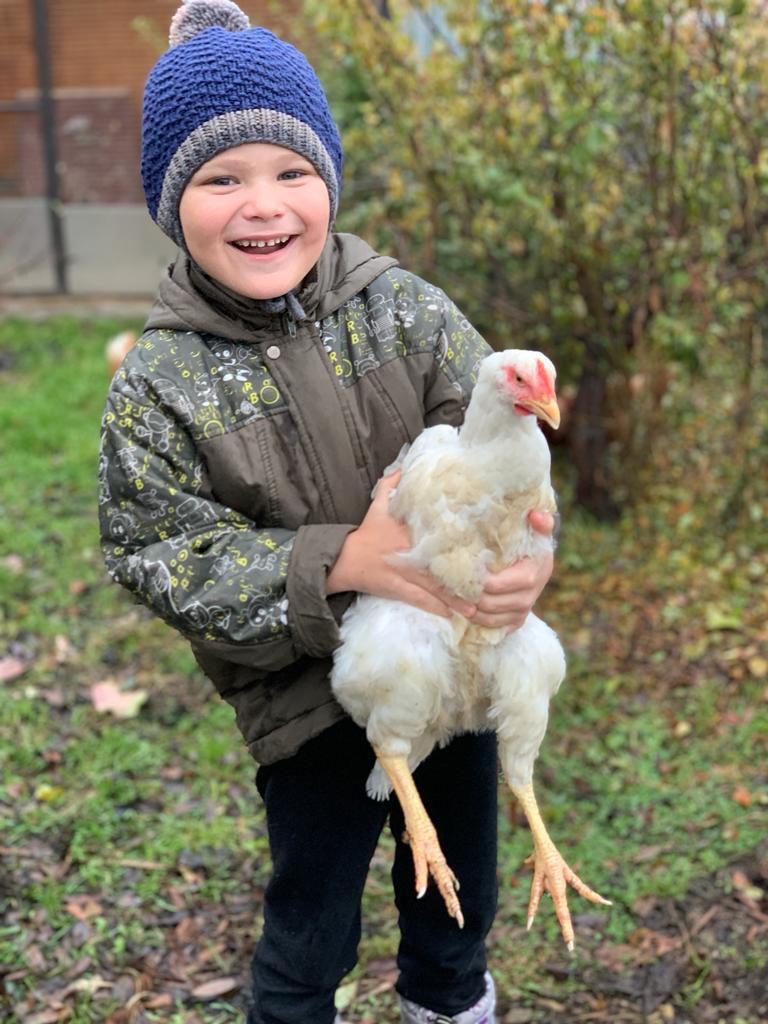 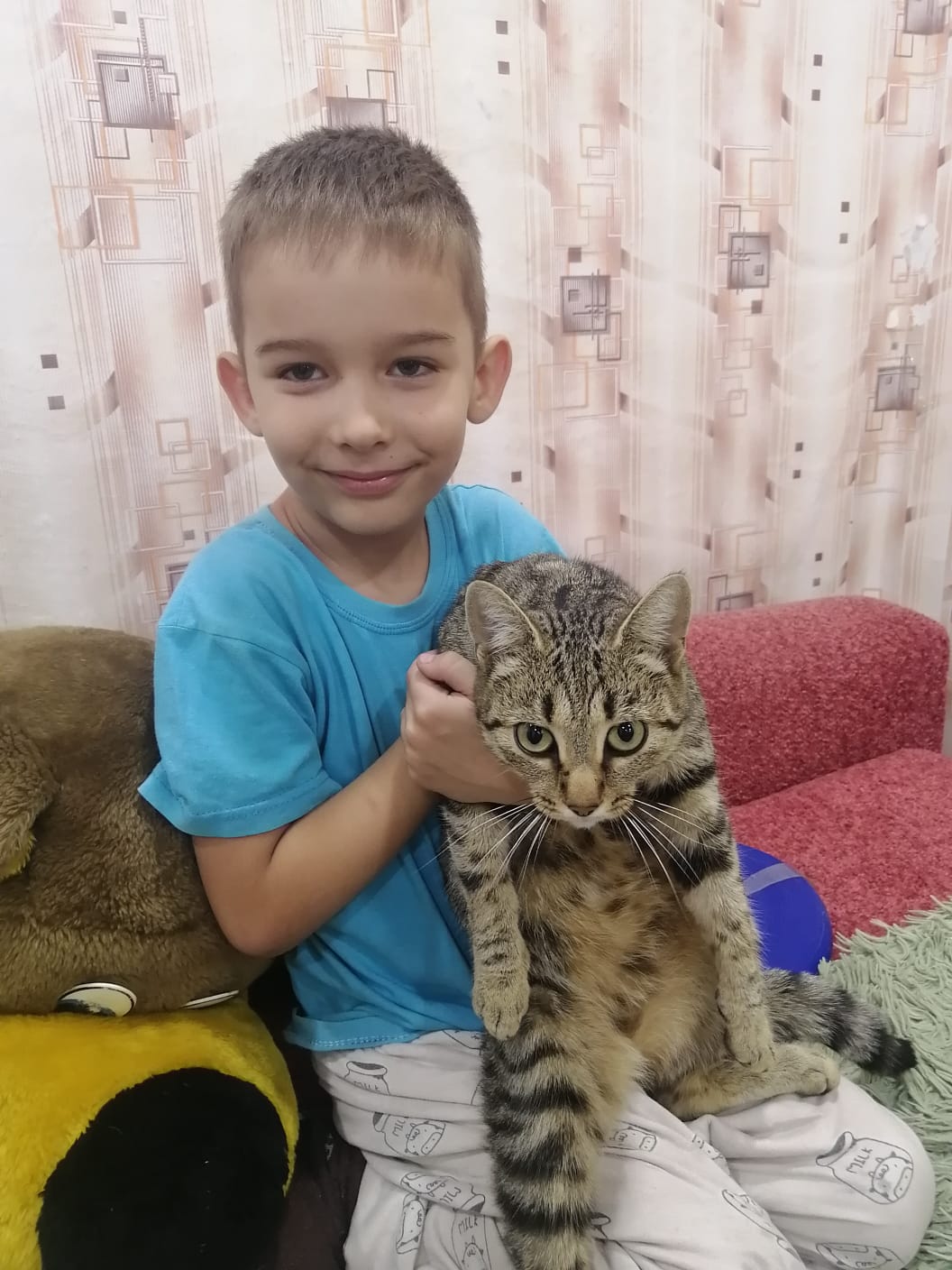 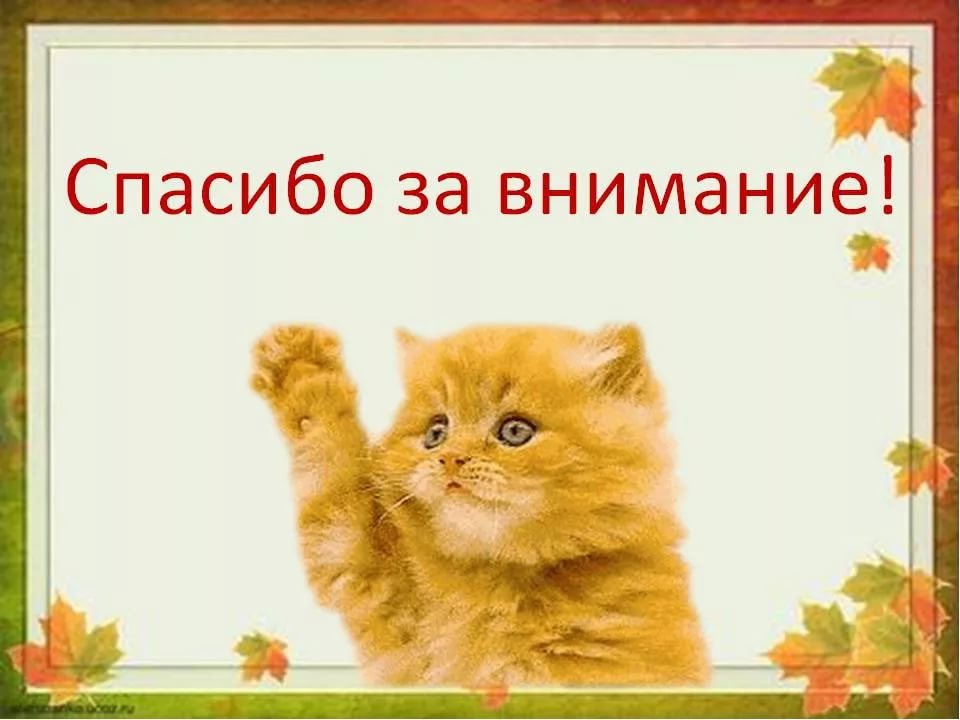